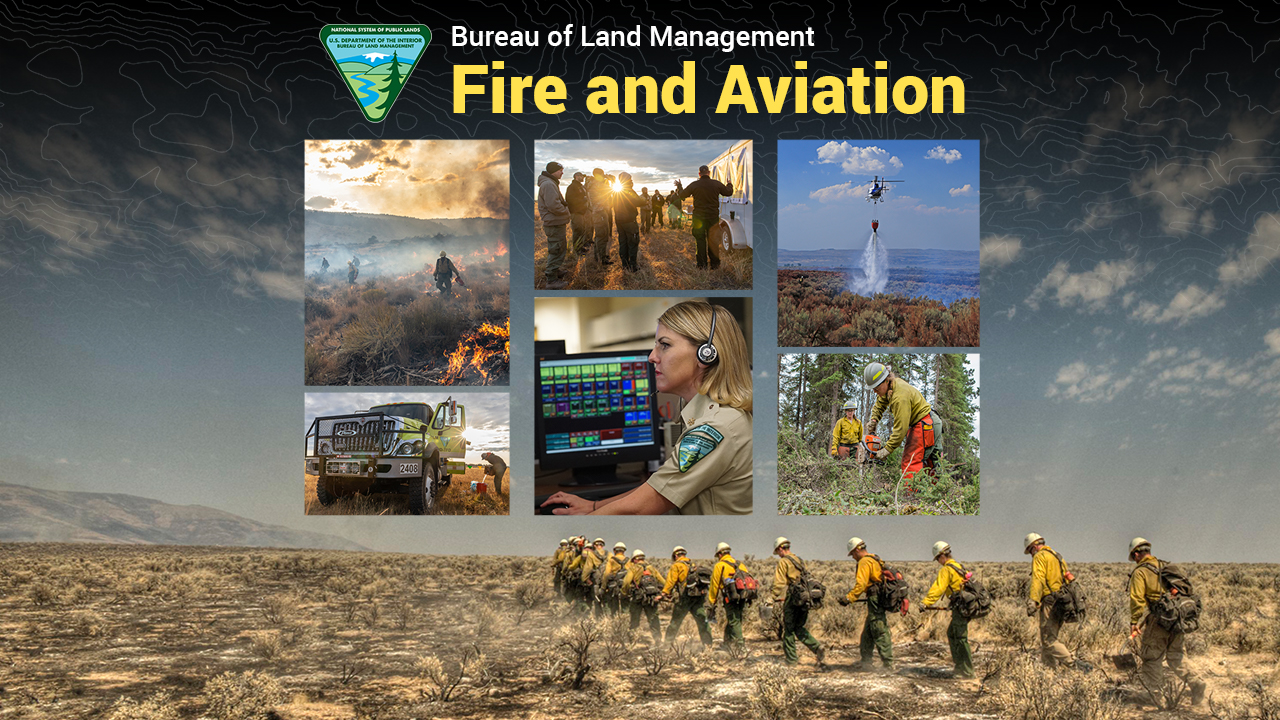 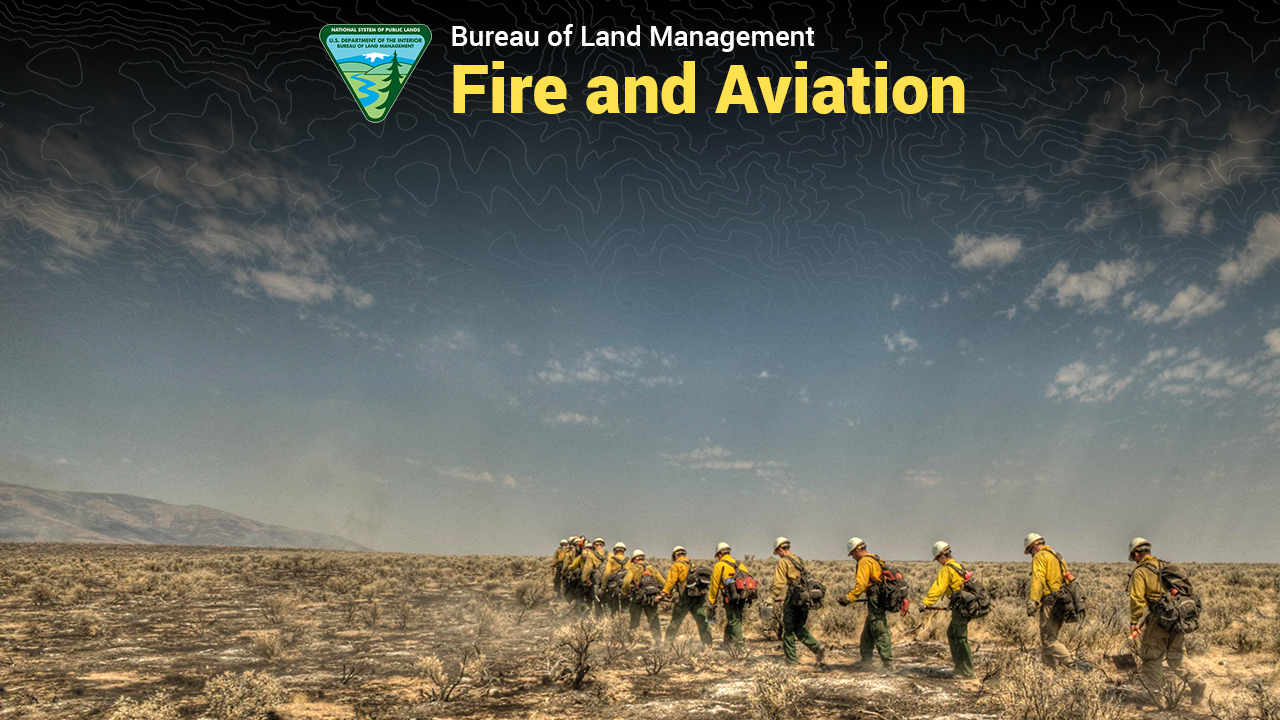 Title
Text can go here
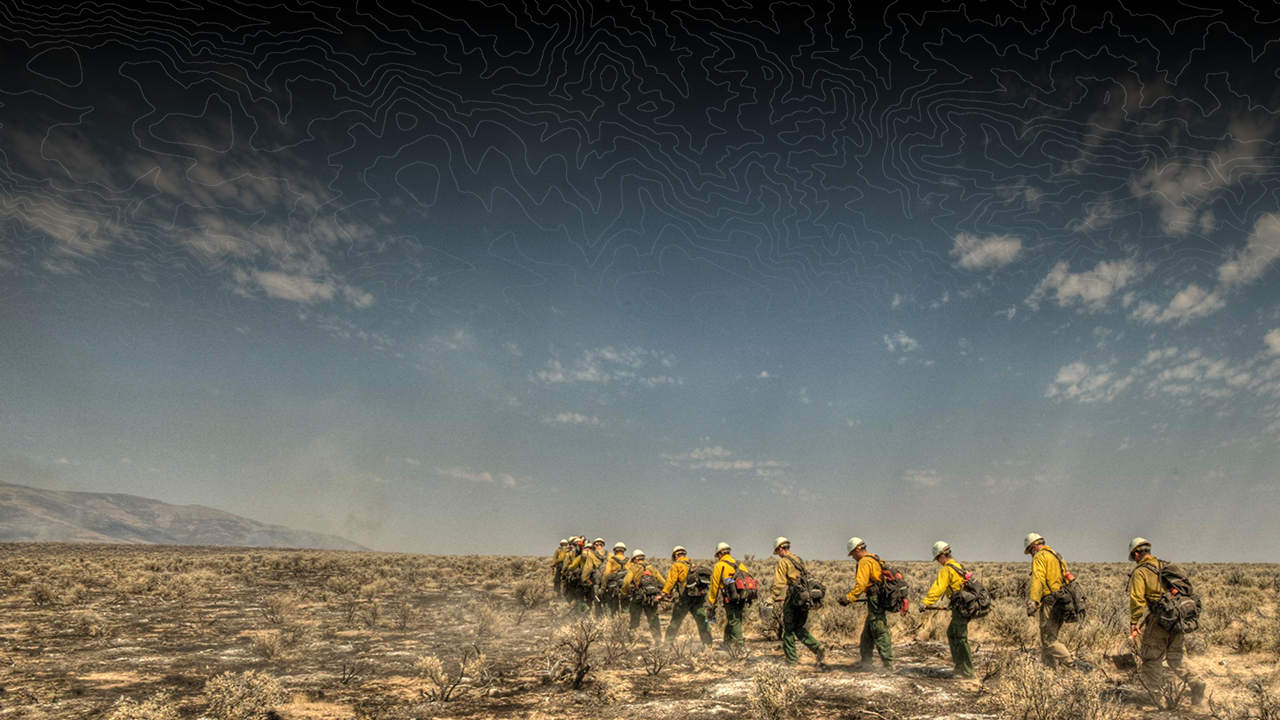 Title
Text can go here
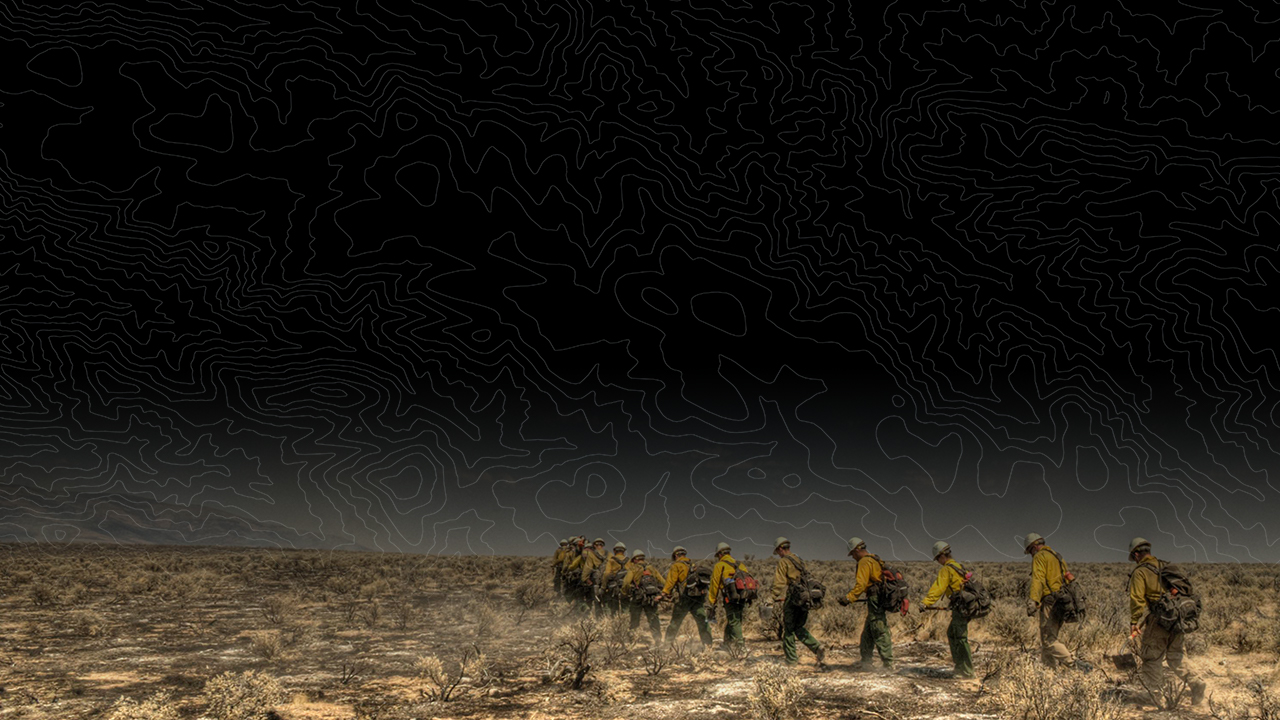 Title
Text can go here
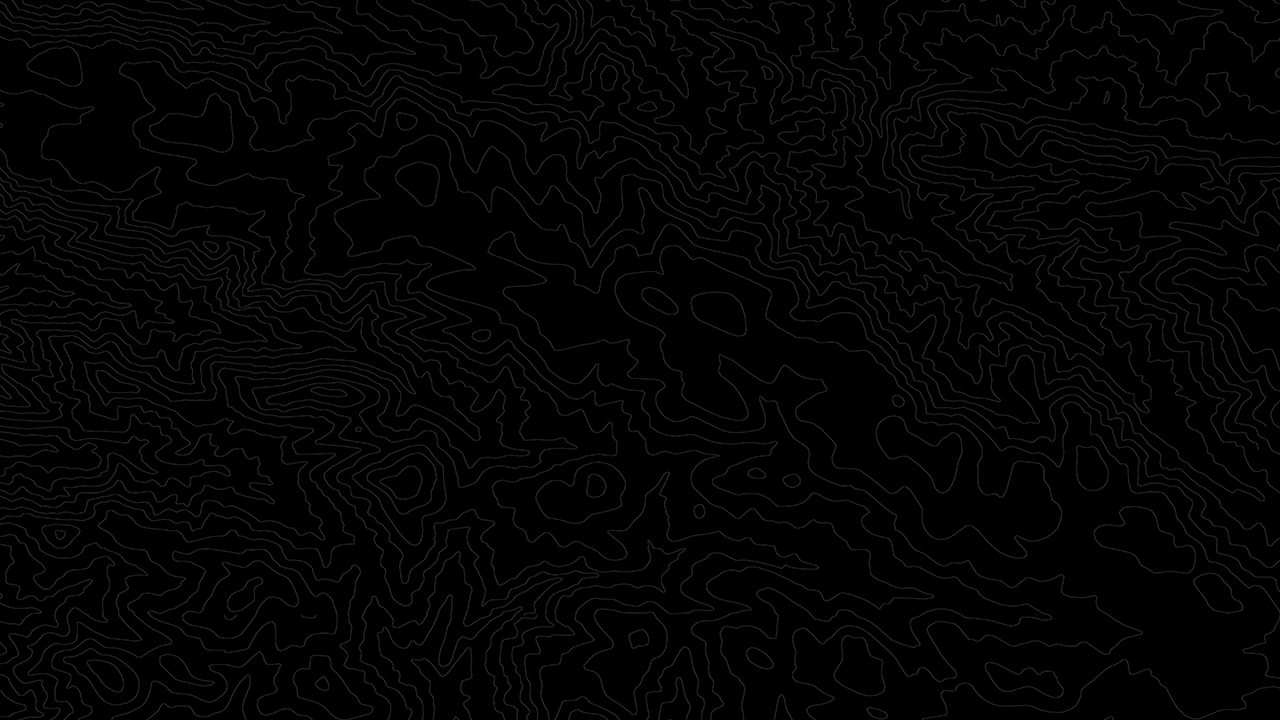 Title
Text can go here
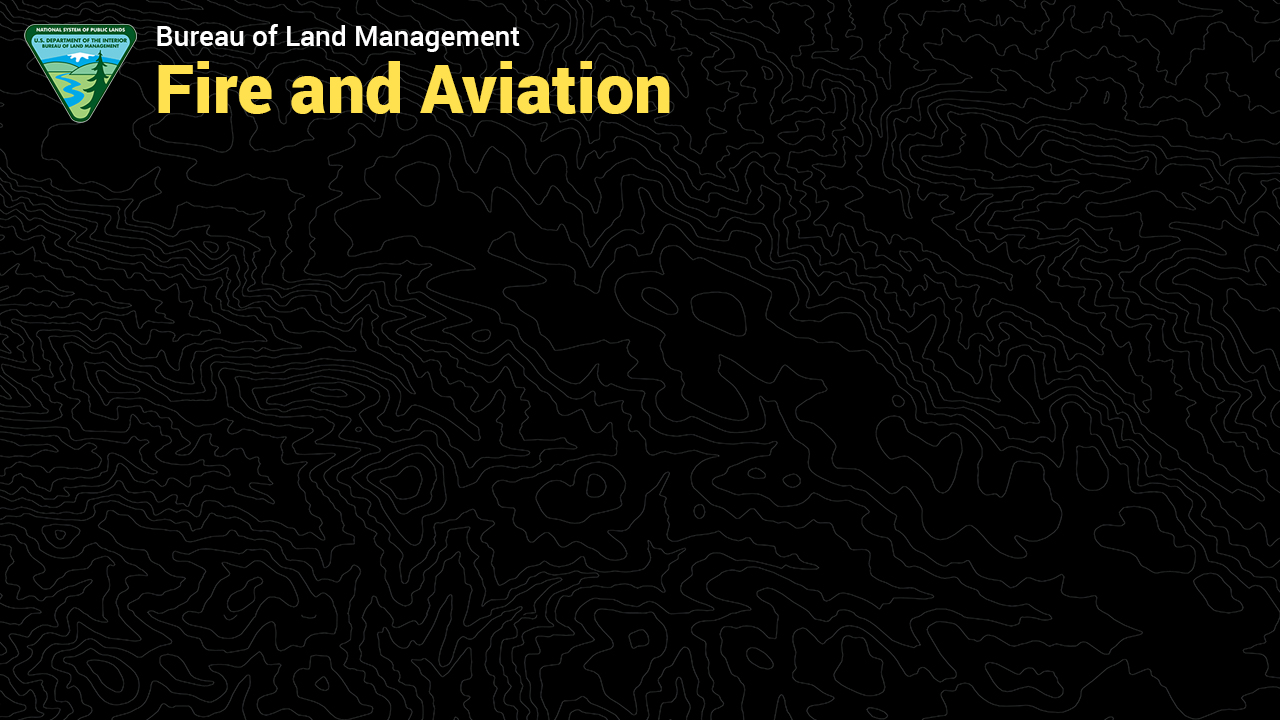 Title
Text can go here
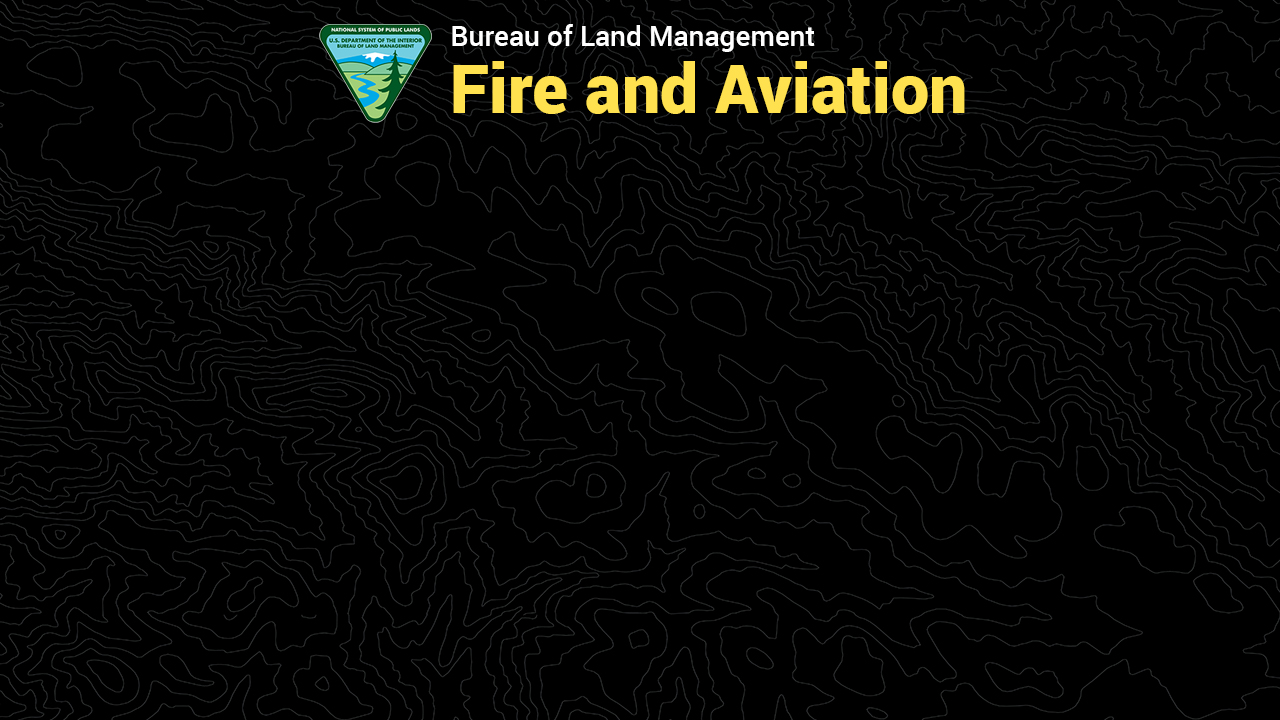 Title
Text can go here
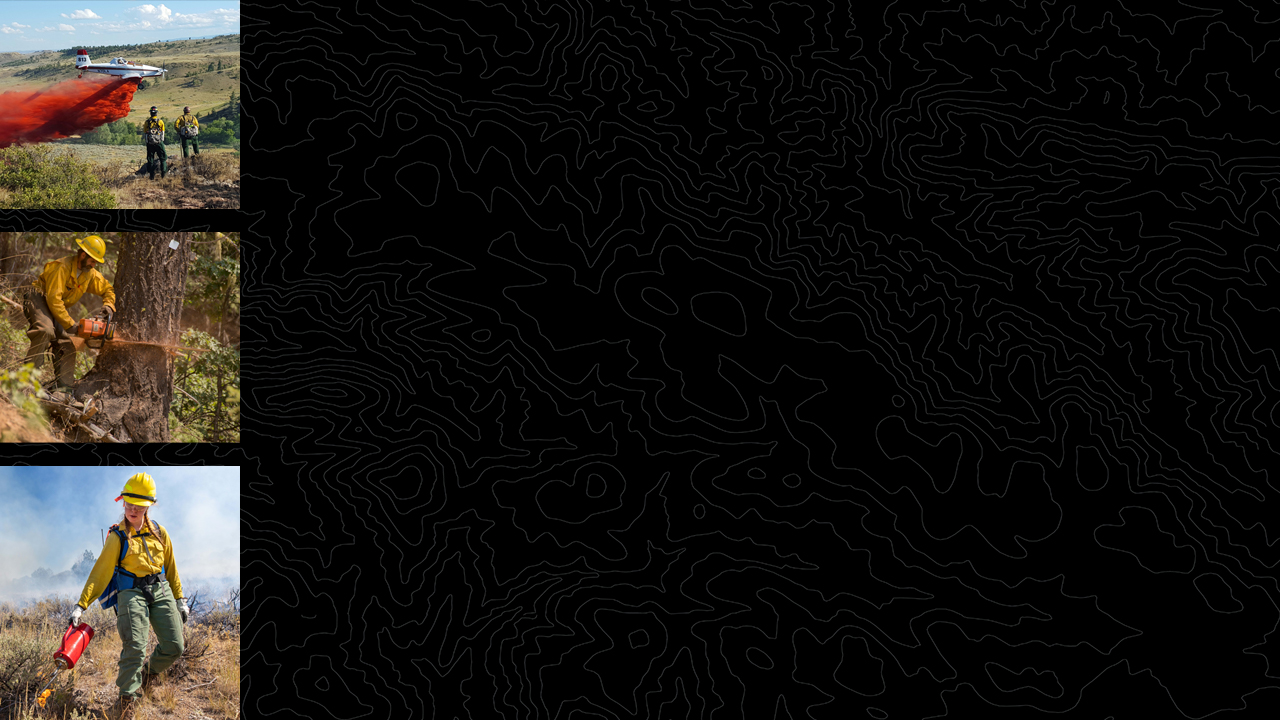 Title
Text can go here
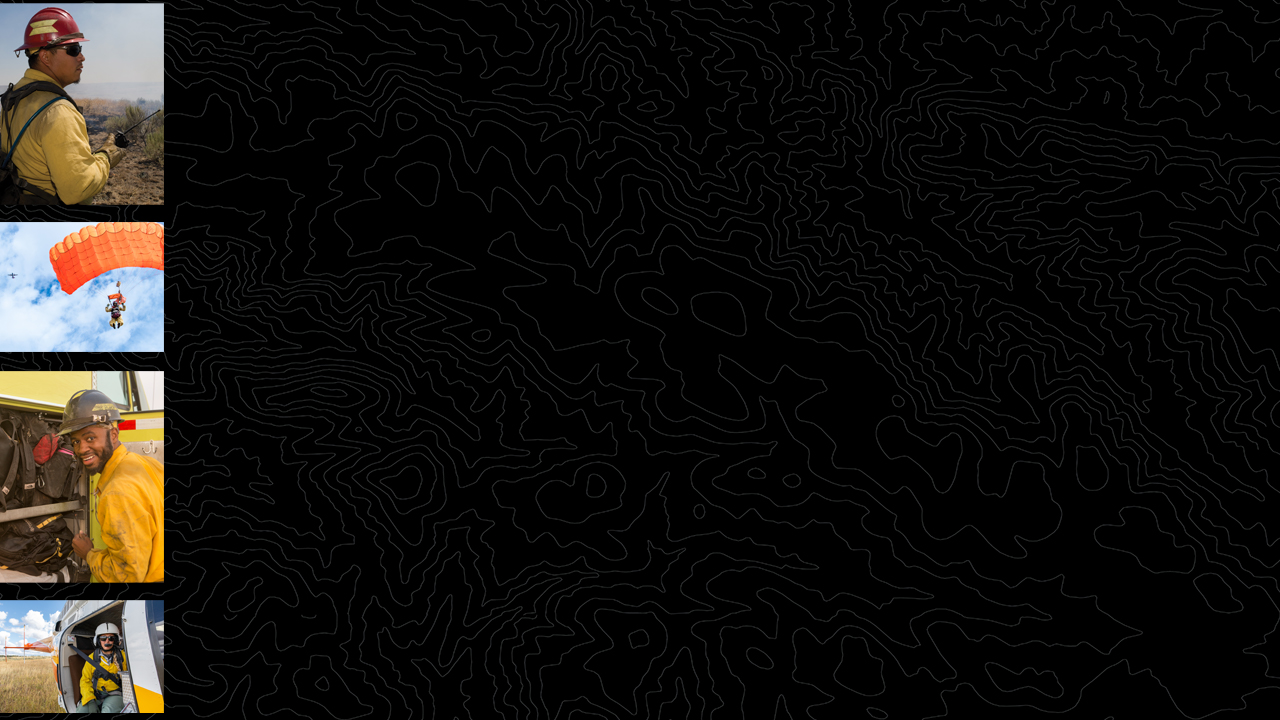 Title
Text can go here
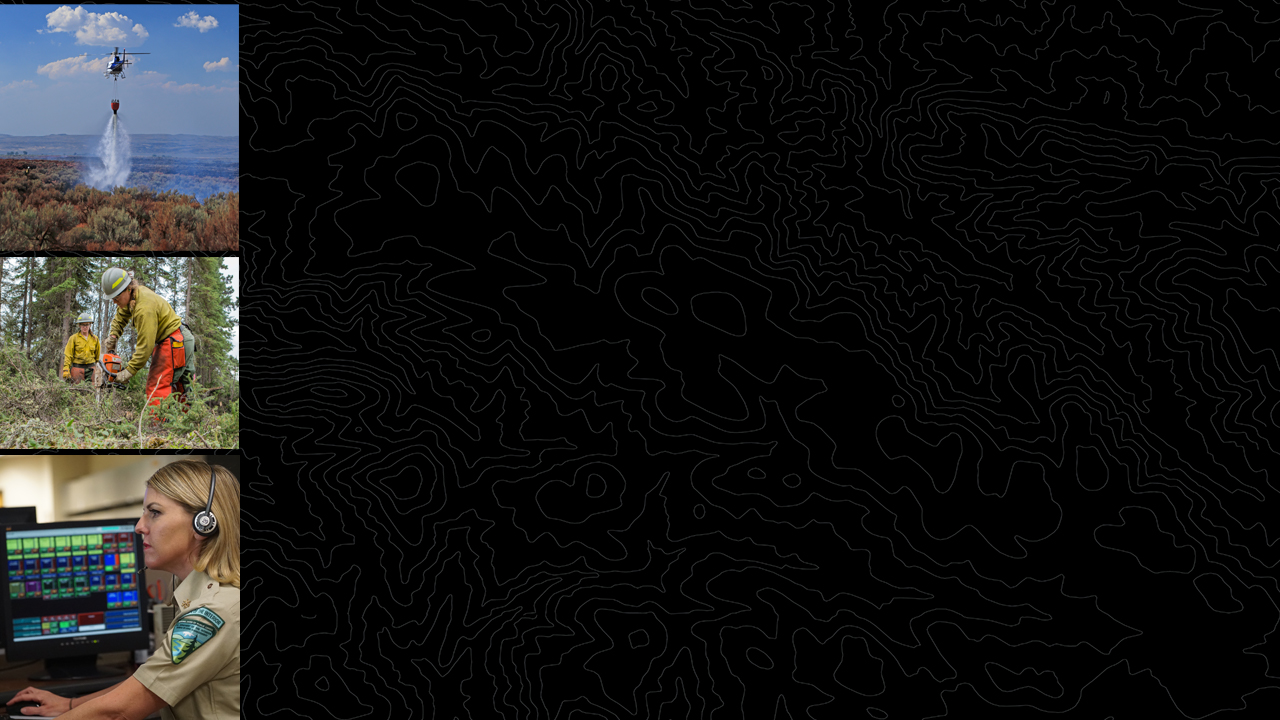 Title
Text can go here
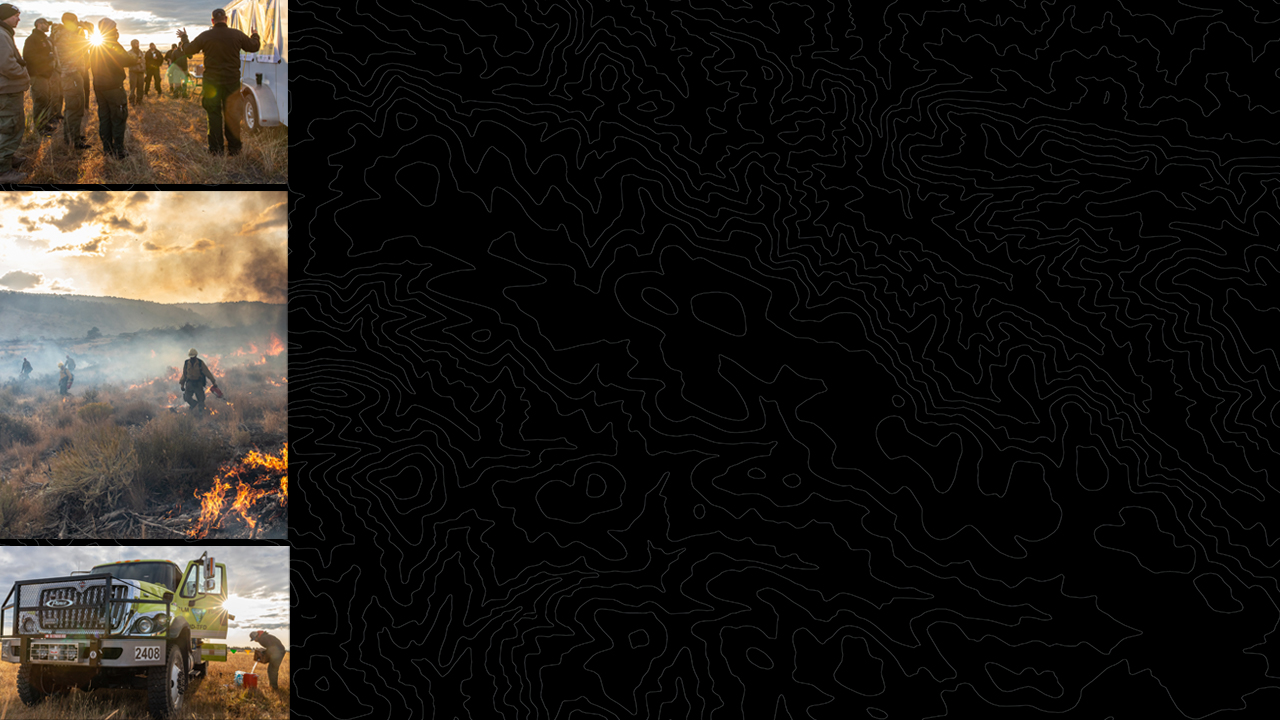 Title
Text can go here
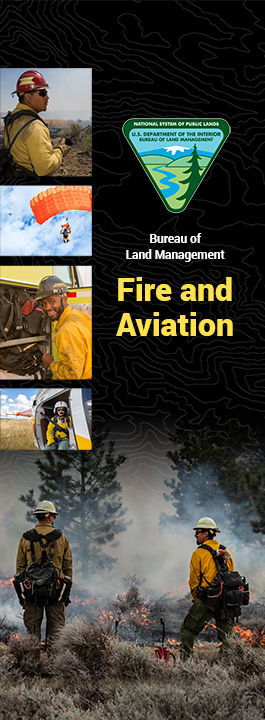 Title
Text can go here
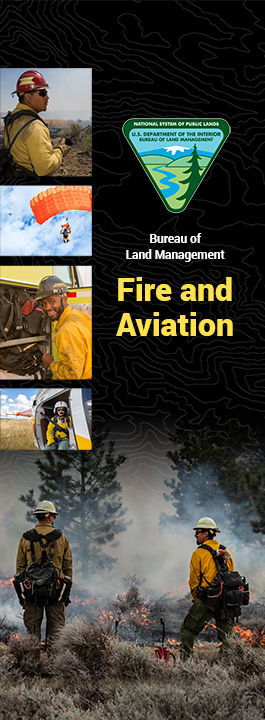 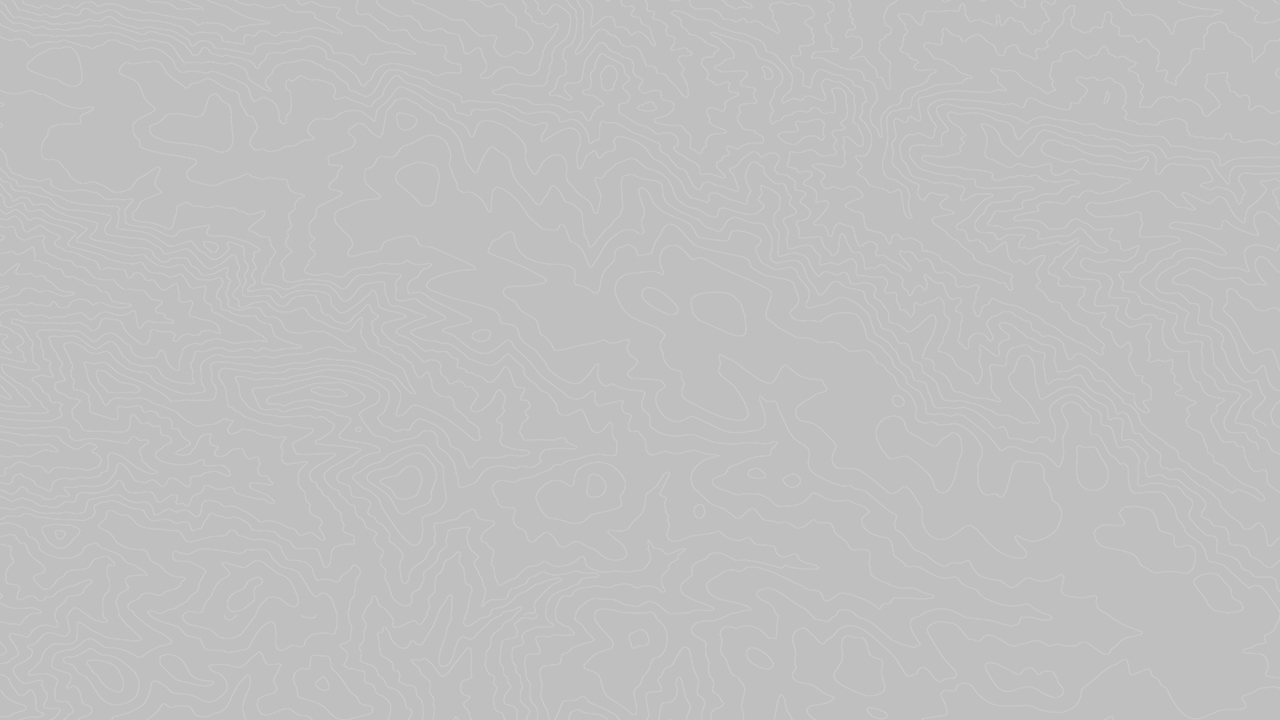 Title
Text can go here
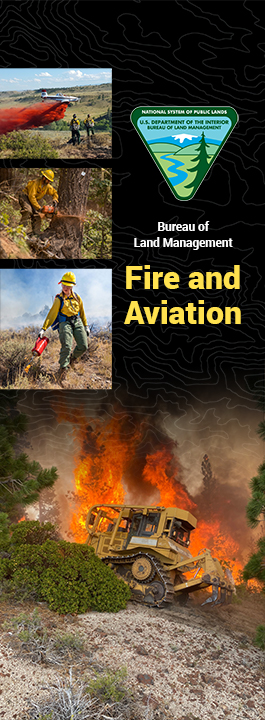 Title
Text can go here
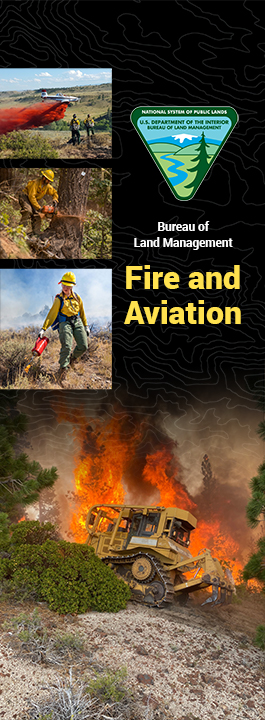 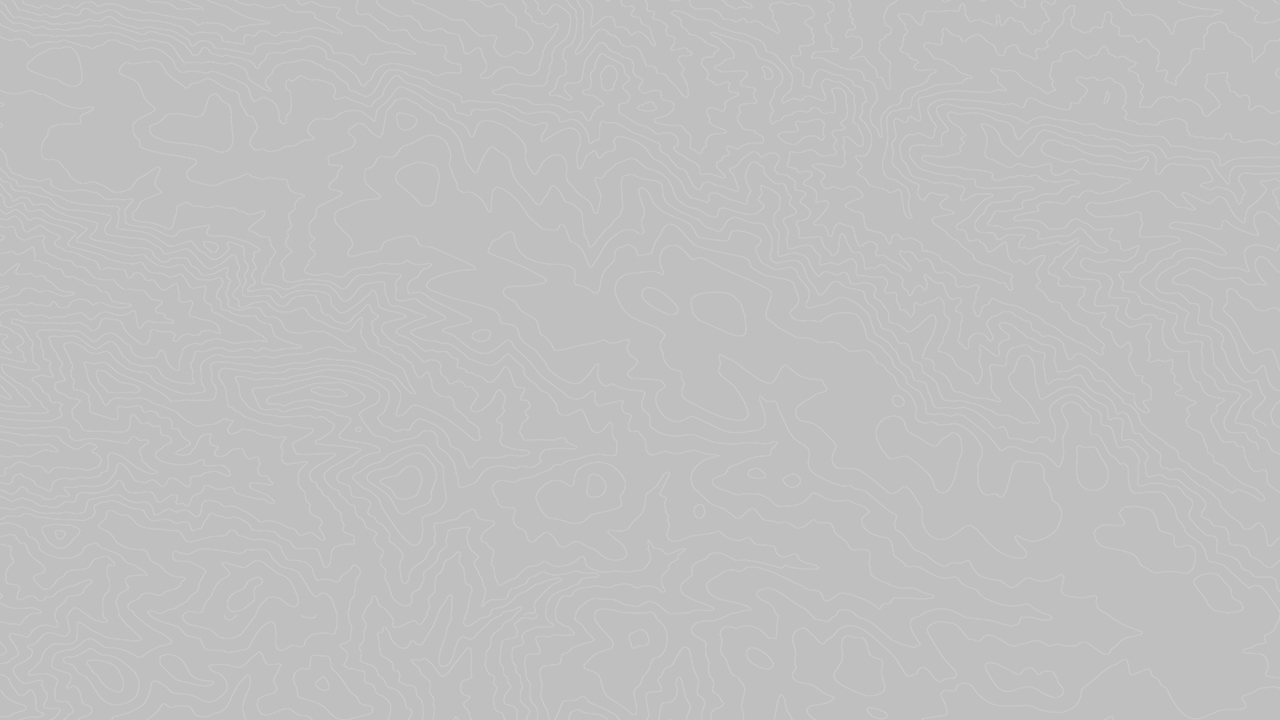 Title
Text can go here